Workout assessment
By Abdelrahman Tarek,
 Poula moheb,
 Ahmed Mohamed and 
Ahmed Nagy
Supervised by Dr. Diaa
 and Eng.Hager Sobeh
Introduction 1/2
“Introduces an efficient approach to recognize and correct the motion in workout movements using machine learning and image processing techniques, and the medical perspective of injuries ”
Introduction 2/2
Similar System 1/3
A deep learning Framework for assessing physical rehabilitation Exercises.






CNN, RNN, HNN are repurposed for the task and are validated by using a dataset of rehabilitation exercises.
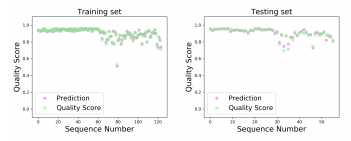 Similar system 2/3
Fitness training driven by image target detection technology
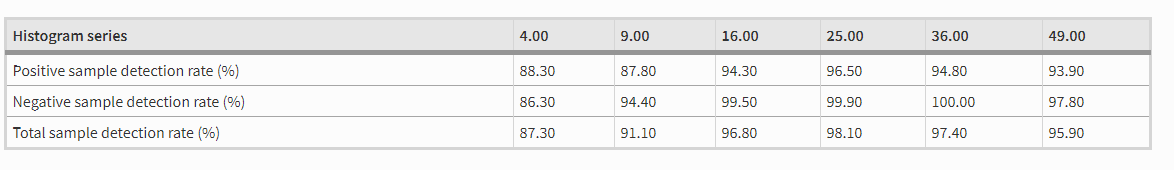 Uses FCM clustering algorithm as the fuzzy image background segmentation algorithm
Uses k-means clustering analysis propose a composite classification feature tracking
Similar system 3/3
Tracking Exercise Motions of Older Adults Using Contours
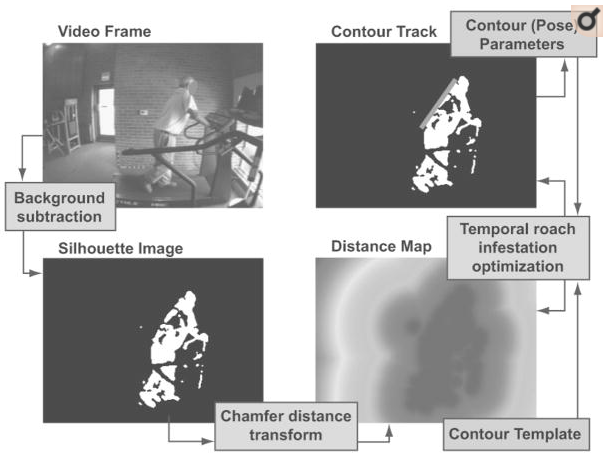 Human Silhouette Extraction for detection
Swarm intelligence methods to track the location of the spine and shoulders during exercises
Context Diagram
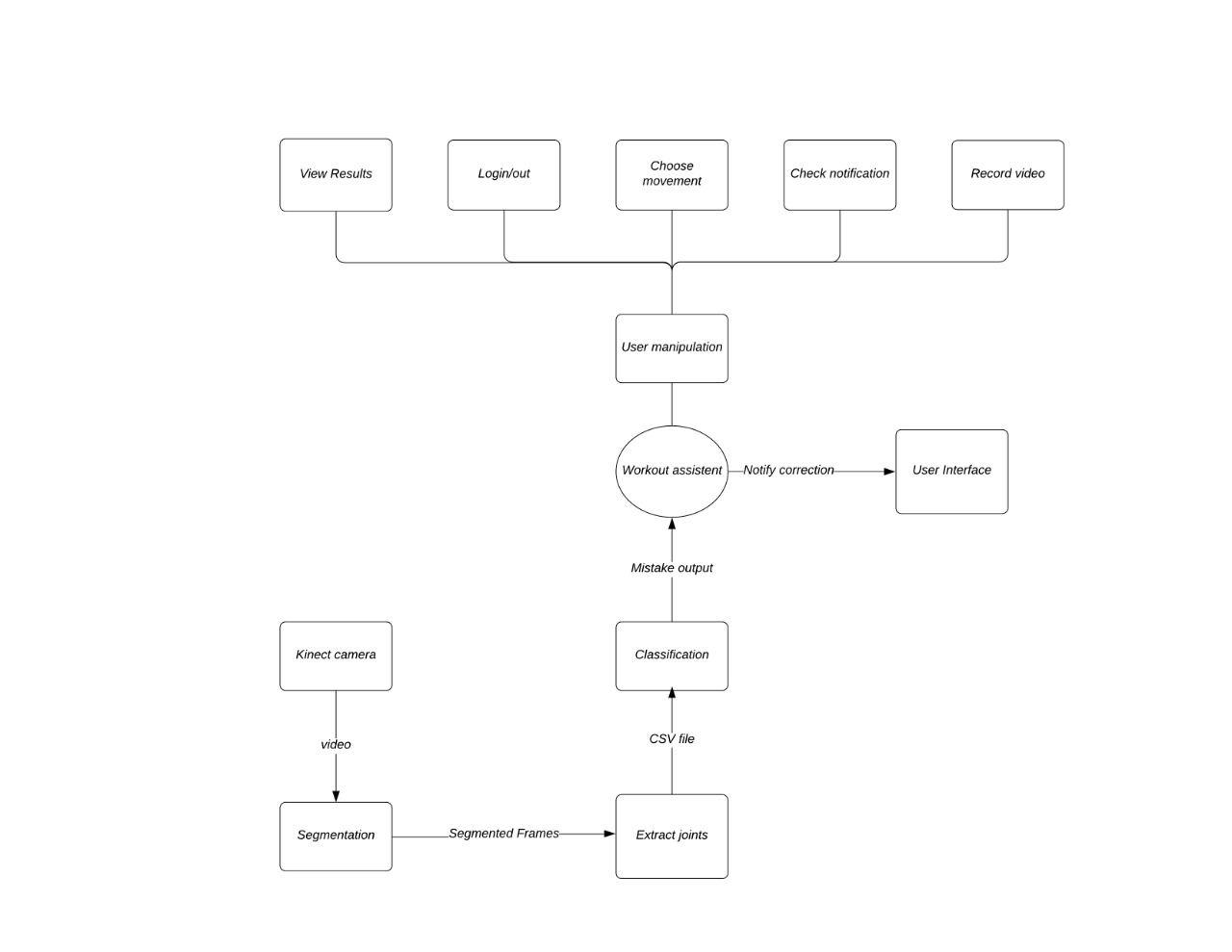 Use-Case Diagram
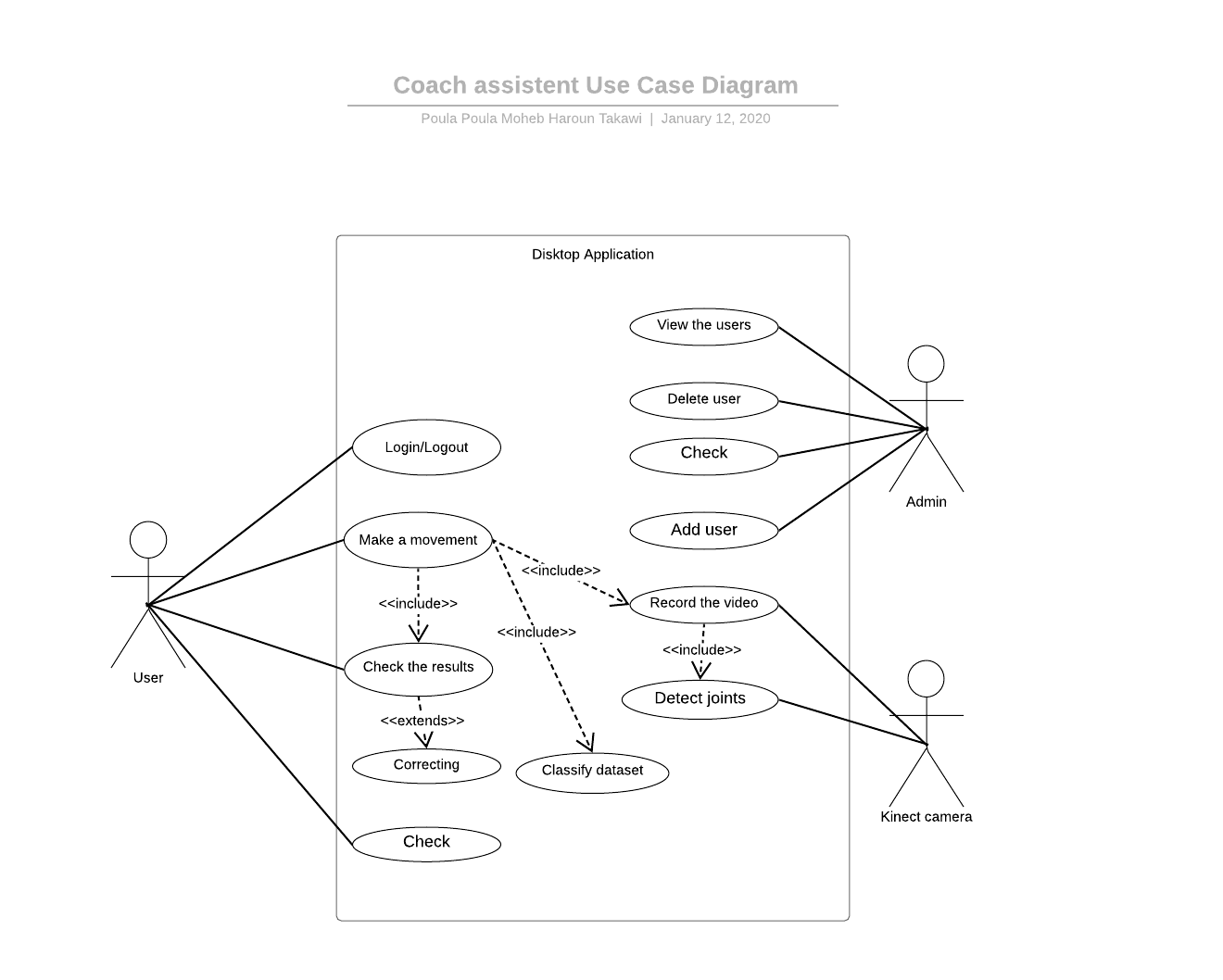 Problem statement
Tracking of body motion in real time using deep learning and detection of improper movements in workout technique
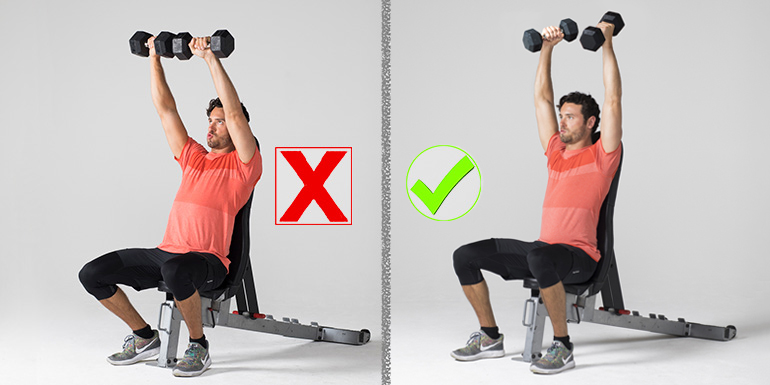 Functional Requirements
Database
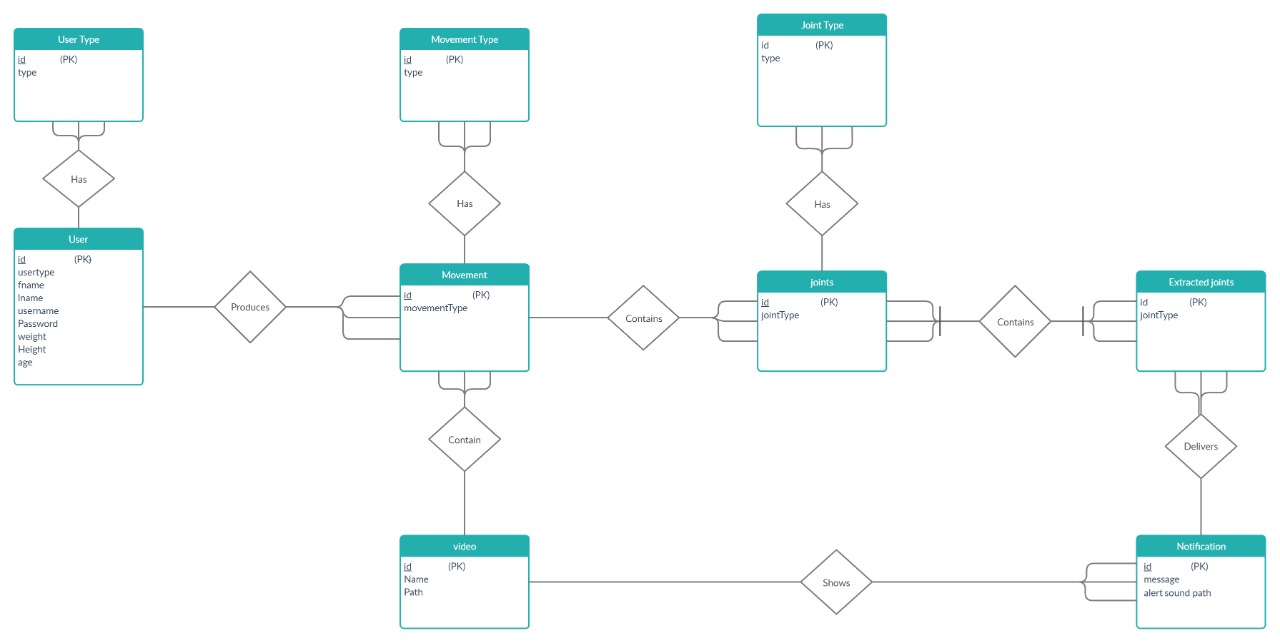 Class Diagram
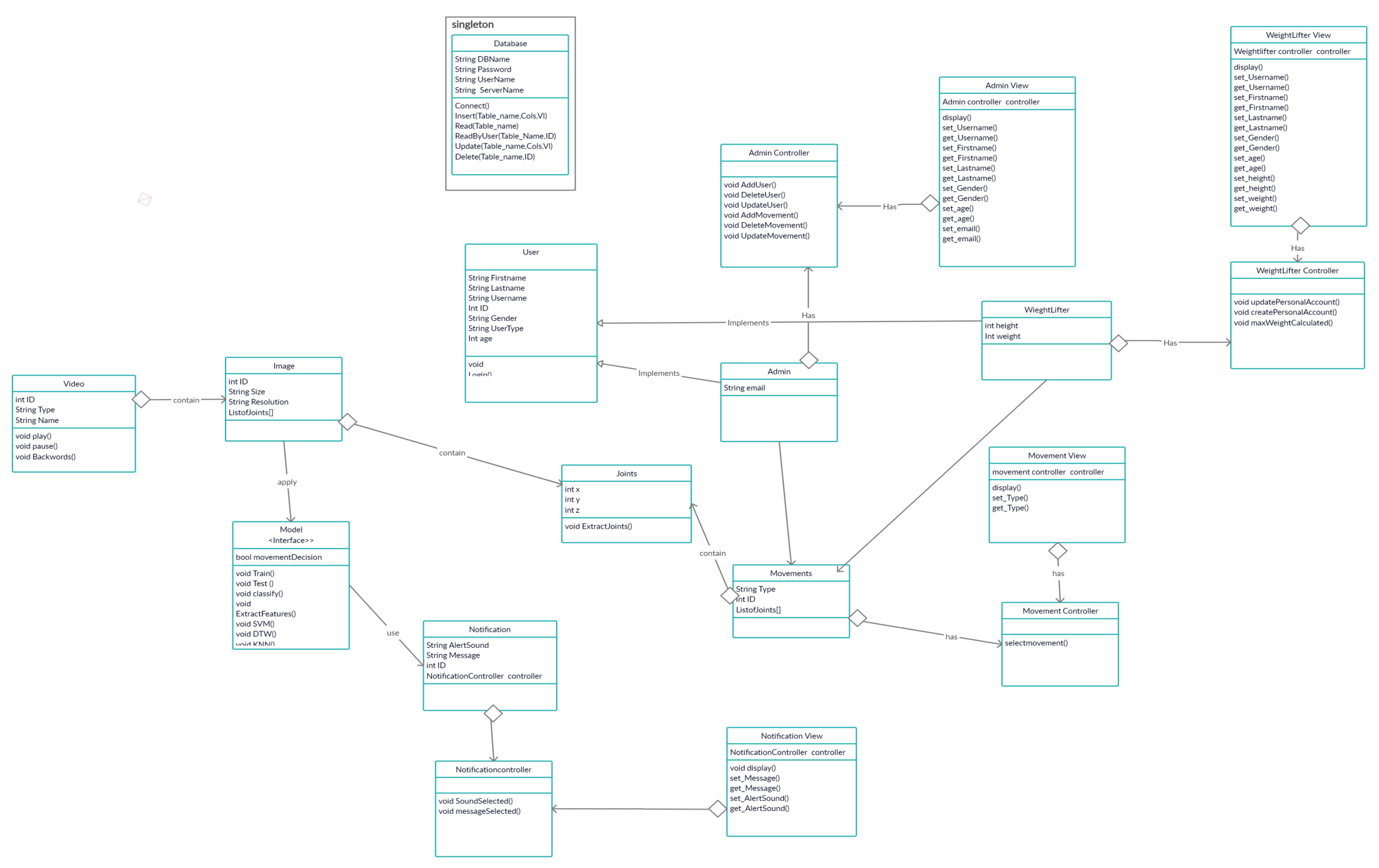 Non-Functional Requirements
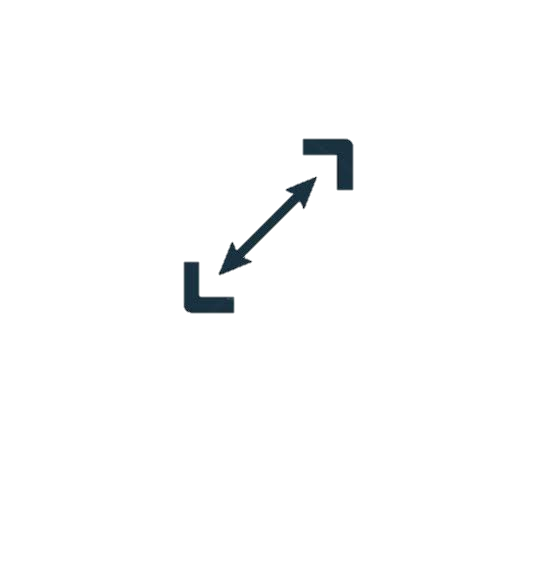 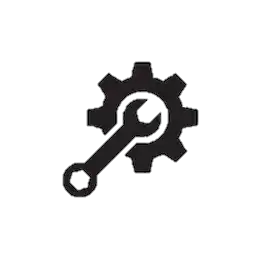 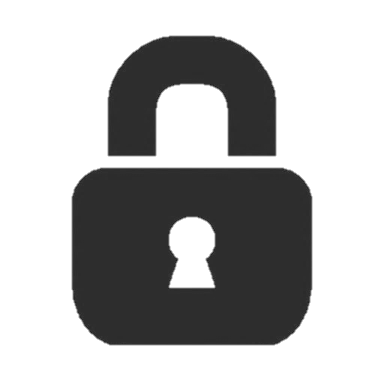 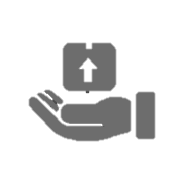 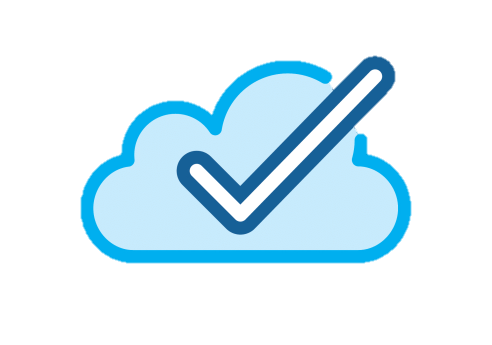 GUI for user data and in-body
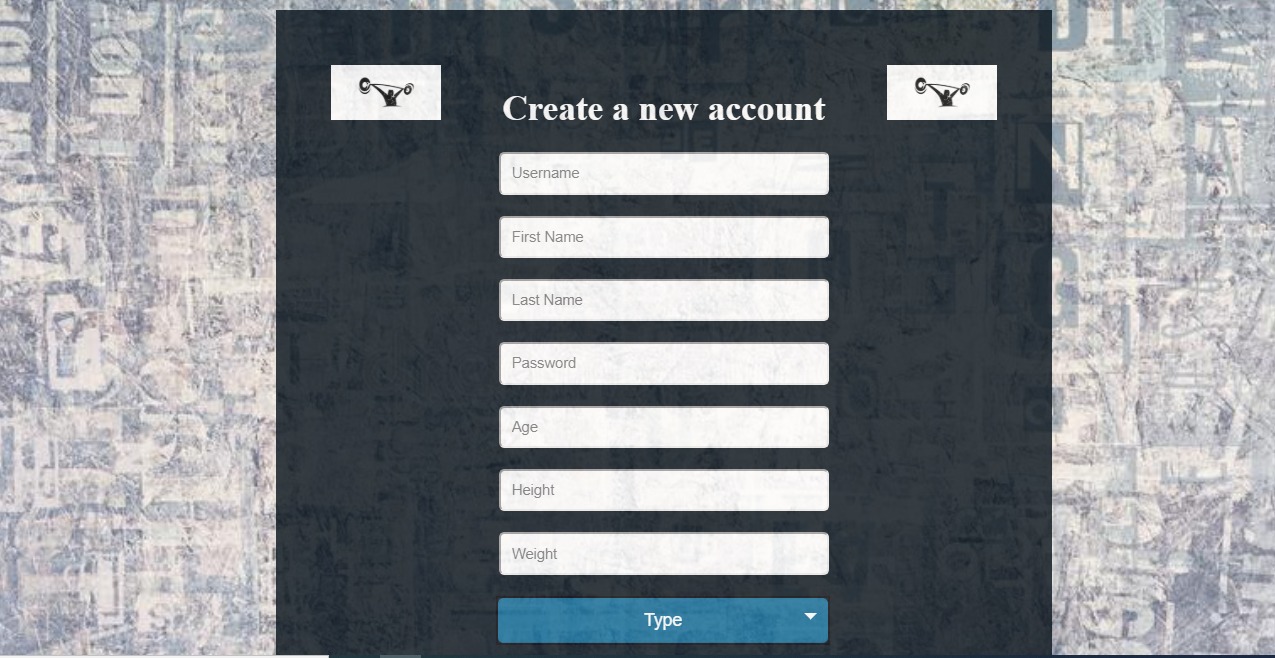 Calculation of the max-weight the user can lift to avoid injury
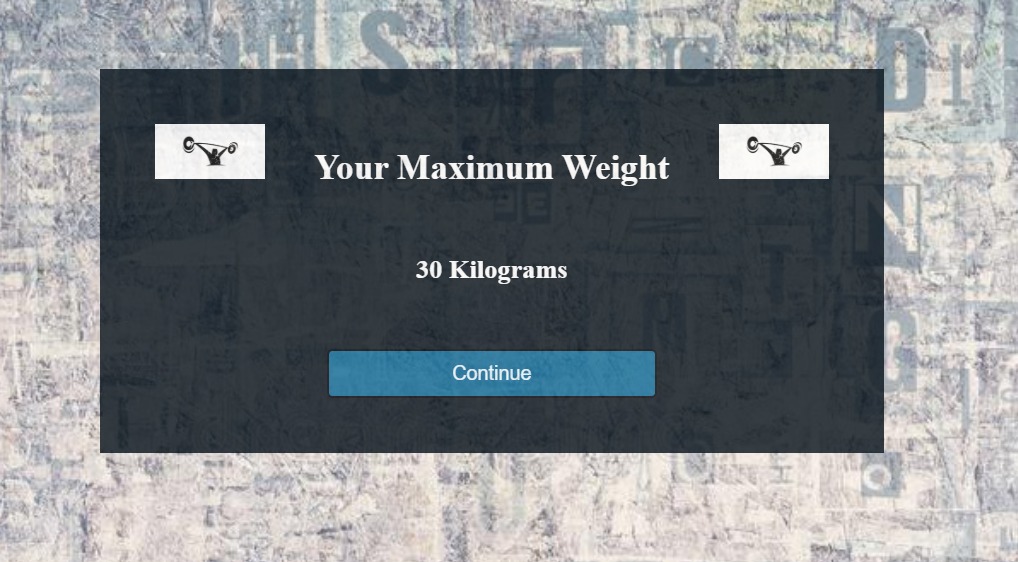 GUI for choosing video
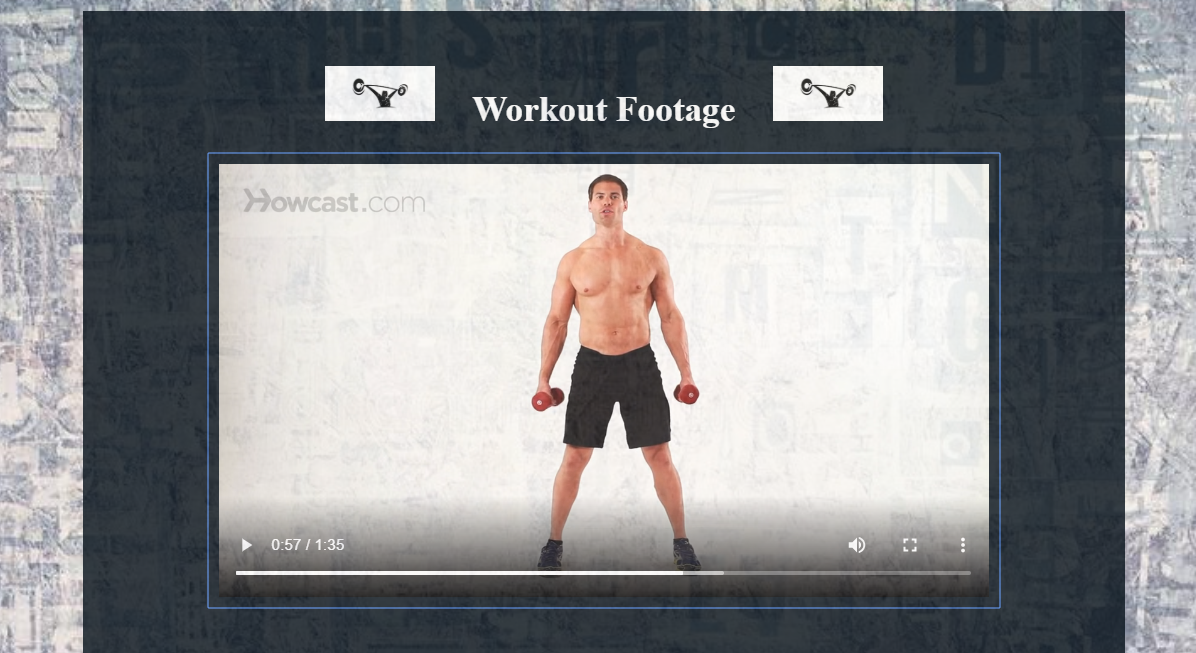 Any question??!
Thank you